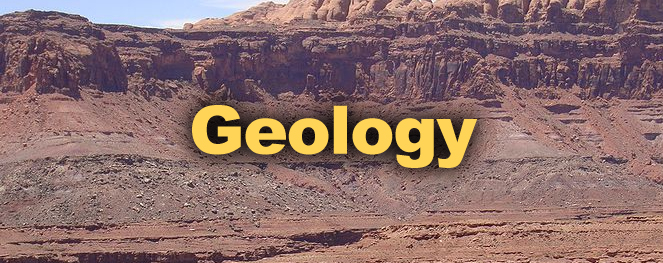 YRD.DOÇ.DR.NEHİR VAROL
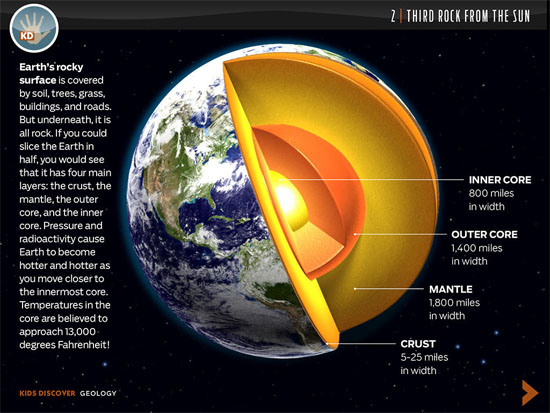 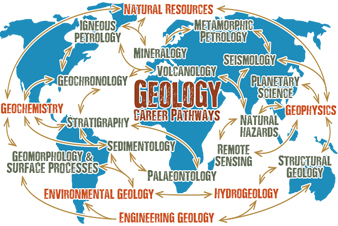 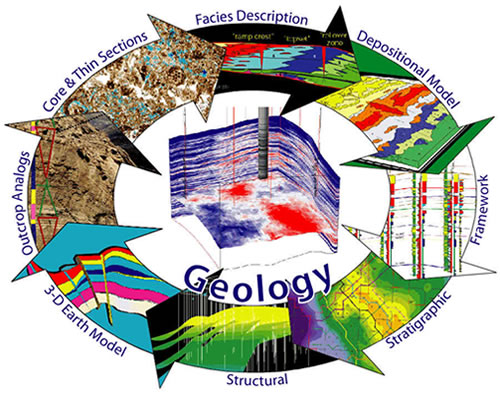 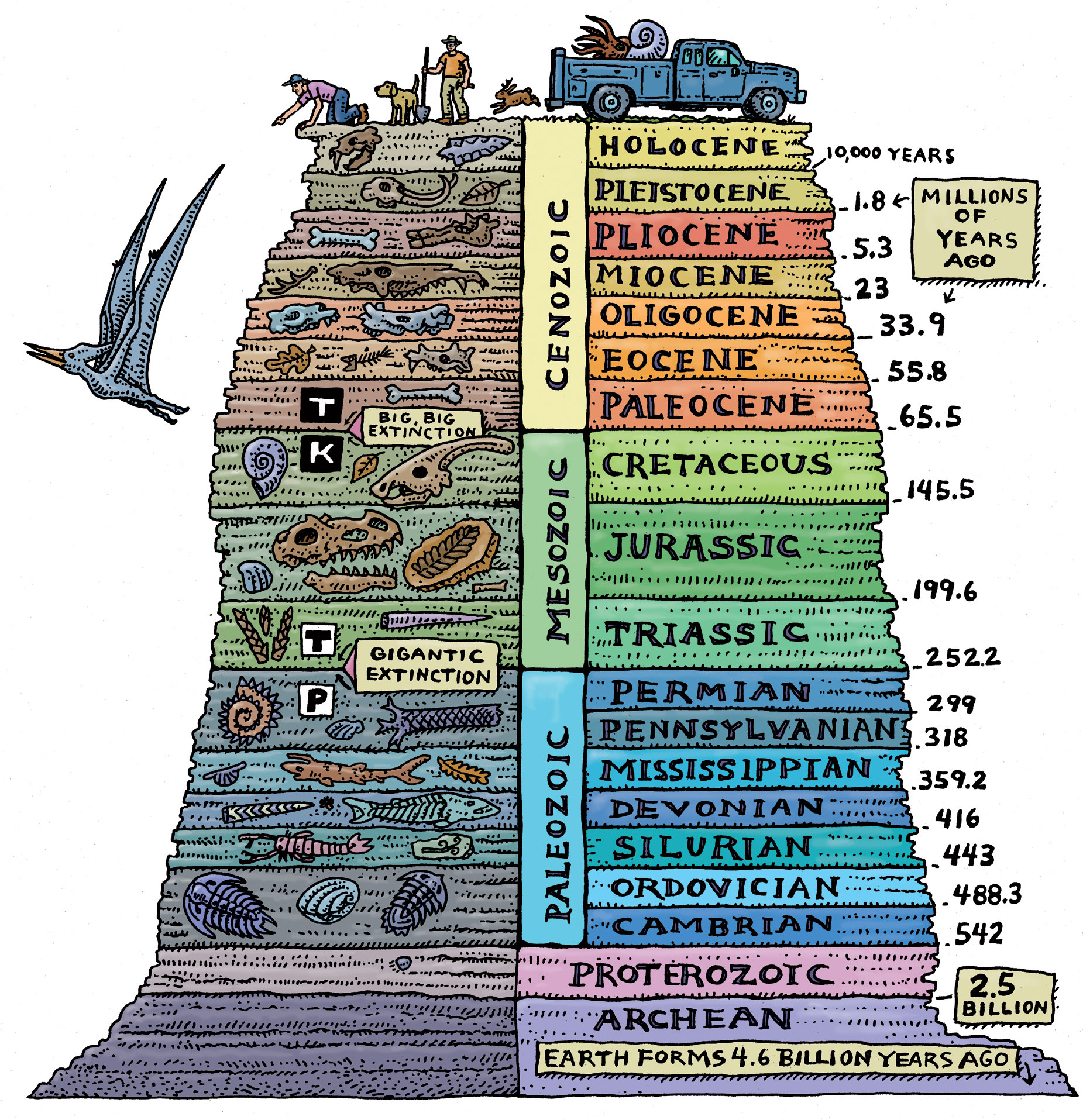 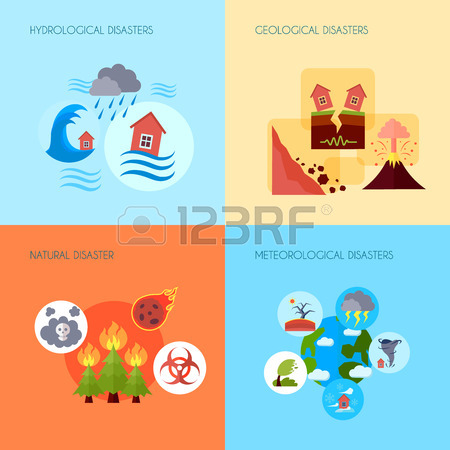 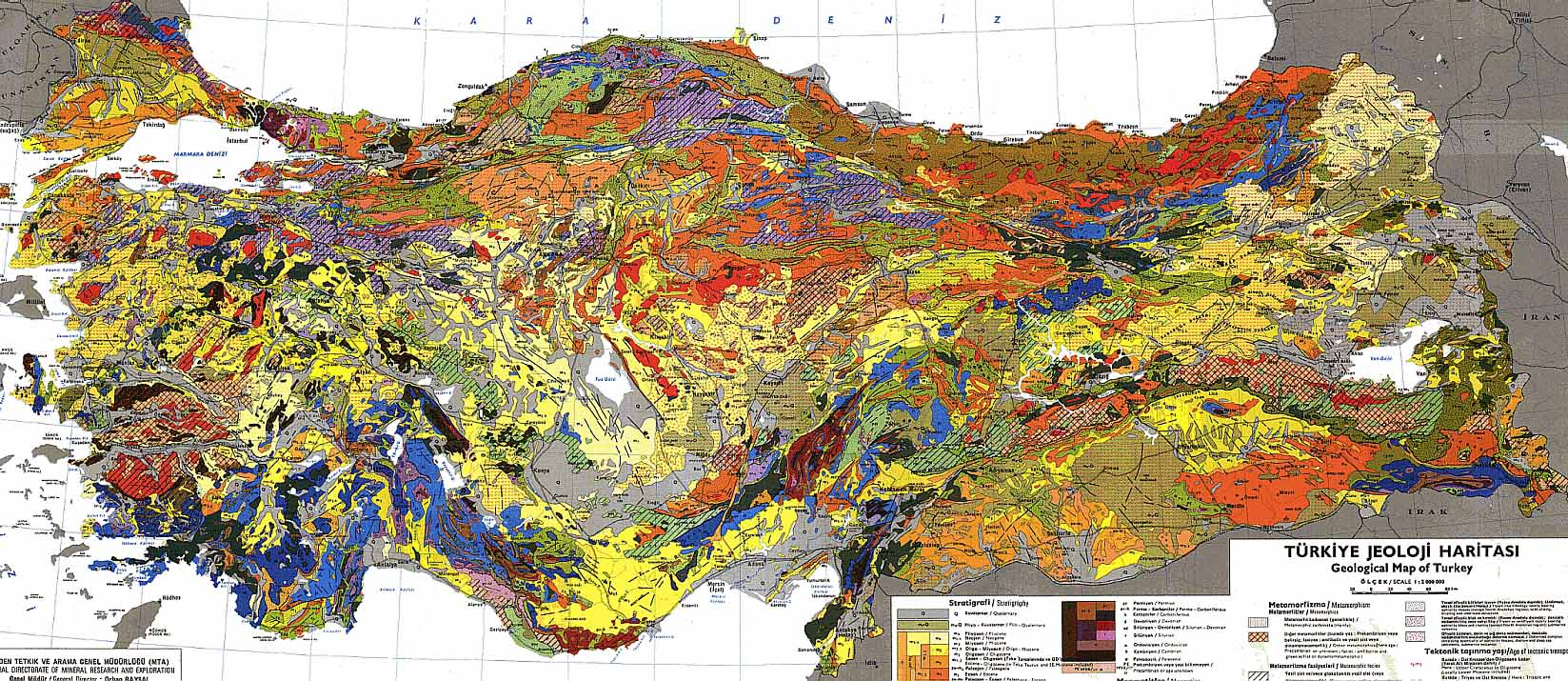